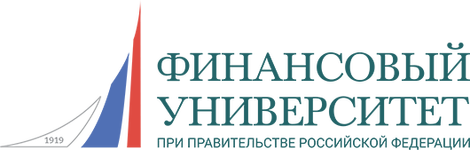 1
Взаимодействие рынка труда и образования: инструментарий, результаты и перспективы


Каменева Екатерина
проректор по развитию образовательных программ 
и международной деятельности, 
руководитель секции по финансам 
ФУМО ВО «Экономика и управление»
д.э.н., профессор

Новосибирск - 2018
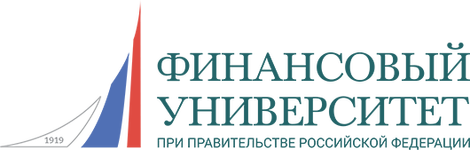 Совместные усилия основных заинтересованных сторон в целях развития национальной системы квалификаций
1
1. МинНауки и ВО ↔ НСПК ↔ Минтруд  
правовое поле,
«правила игры»
2. ФУМО ↔ СПК 
механизмы экспертизы и согласования 
ФГОС и ПС; актуализации ФГОС, ПС и ПООП
3. ВУЗ ↔ работодатель: 
качество образовательных программ, в том числе, соответствие требованиям рынка труда (профессионально-общественная аккредитация), партнерство…..как подтвердить?....
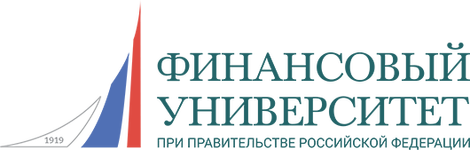 СОПРЯЖЕНИЕ ФГОС ВО
С ПРОФЕССИОНАЛЬНЫМИ СТАНДАРТАМИ
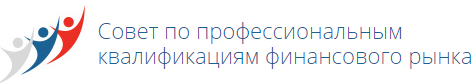 1
2.	Подготовить и внести в Государственную Думу Федерального Собрания Российской Федерации проекты федеральных законов, предусматривающие:
обязательный учет положений профессиональных стандартов при формировании федеральных государственных образовательных стандартов профессионального образования.
Перечень поручений Президента Российской Федерации по итогам совещания по вопросам разработки профессиональных стандартов 9 декабря 2013 года
Пр-3050 от 26.12.2013
часть 7 статьи 11 изложить в следующей редакции:
«7. Формирование требований федеральных государственных образовательных стандартов профессионального образования к результатам освоения основных образовательных программ профессионального образования в части профессиональной компетенции осуществляется на основе соответствующих профессиональных стандартов (при наличии)»
ФЕДЕРАЛЬНЫЙ ЗАКОН
«О внесении изменений в трудовой кодекс российской федерации и статьи 11 и 73 ФЗ «Об образовании в Российской Федерации« от 02.05.2015
№ 122-ФЗ
Указ Президента от  18.12.2016 № 676  «О внесении изменений в Положение о Национальном совете при Президенте РФ по профессиональным квалификациям…»
п.8.1  «проведение экспертизы ФГОС ПО, ПООП и их проектов, оценка их соответствия профессиональным стандартам, подготовка предложений по совершенствованию указанных стандартов профессионального образования и образовательных программ»
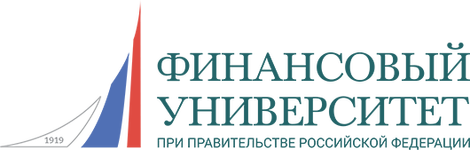 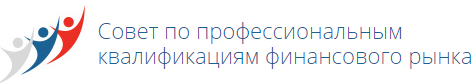 4
Профессиональные стандарты
 Национальная рамка квалификаций 
 Формирование отраслевых рамок квалификаций
Федеральные государственные образовательные стандарты
 примерные и основные образовательные программы
 система ДПО
Профессионально-общественная аккредитация  образовательных программ
Независимая оценка квалификации
Полномочия Советов по профессиональным квалификациям по вопросам, касающимся развития системы независимой оценки профессиональных квалификаций (Указ Президента №676):
 мониторинг рынка труда, обеспечение его потребностей в квалификациях и профессиональном образовании
 разработка и актуализация профессиональных стандартов и квалификационных требований
 организация независимой оценки квалификаций
 проведение экспертизы ФГОС ПО, ПООП и их проектов, оценка их соответствия профессиональным стандартам, подготовка предложений по совершенствованию указанных стандартов профессионального образования и образовательных программ
 организация профессионально-общественной аккредитации образовательных программ
Федеральные учебно-методические объединения  
VS. 
Советы по профессиональным квалификациям
5
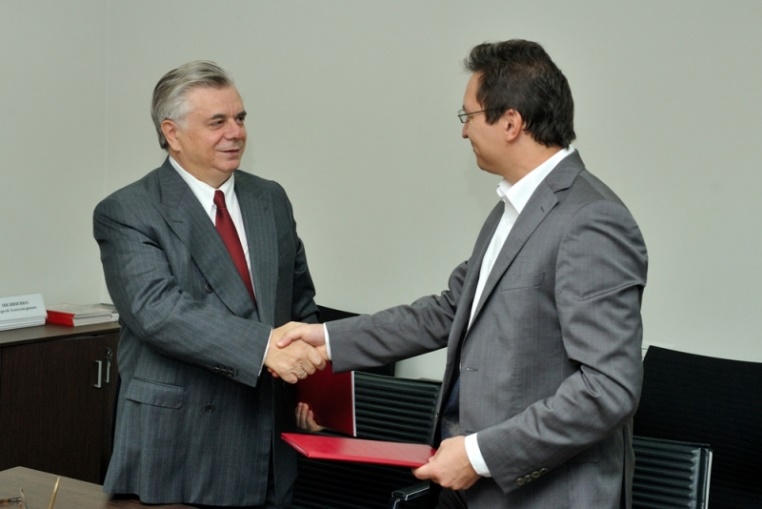 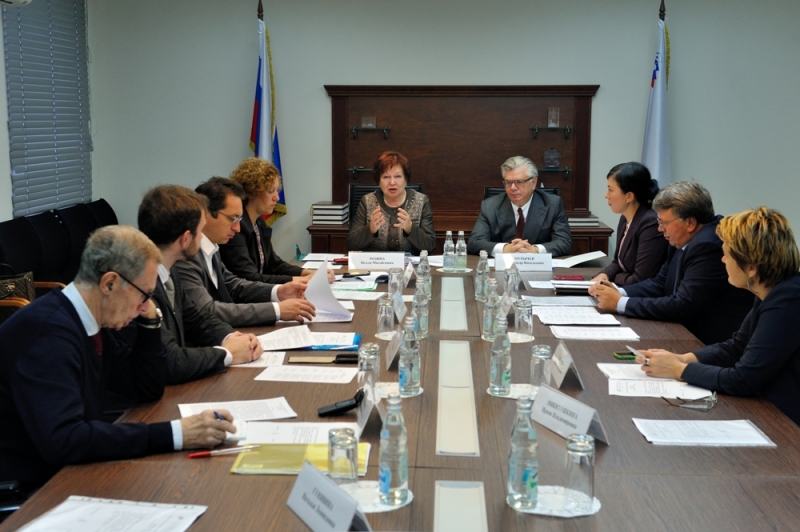 Успешный опыт взаимодействия: 
2016-2018гг. 
подписаны Соглашения о взаимодействии между ФУМО ВО и СПО «Экономика и управление» и СПК финансового рынка
Механизм актуализации и согласования ФГОС и образательных программ с представителями профессионального сообщества + экспертизы и актуализации разрабатываемых профессиональных стандартов
Центр экспертизы и актуализации 
профессиональных и образовательных стандартов: 
2017 г.: согласованы 18 ФГОС ВО и 4 ФГОС СПО;
Ведется работа над нормативными документами и рекомендациями. 
Формирование отраслевой рамки квалификаций
СЕТЕВОЕ ВЗАИМОДЕЙСТВИЕ
СОВМЕСТНЫЕ  ПРОГРАММЫ
РЫНОК ТРУДА
ОБРАЗОВАНИЕ
ПРОФЕССИОНАЛЬНО-ОБЩЕСТВЕННАЯ АККРЕДИТАЦИЯ (ПОА)
Оценка результатов обучения:
государственная итоговая аттестация
Независимая 
оценка квалификации соискателей, в том числе преподавателей
Требования к соискателю через систему профессиональных стандартов
Подготовка студентов к прохождению профессиональной
аттестации
ИНСТРУМЕНТАРИЙ РАЗВИТИЯ ОБРАЗОВАТЕЛЬНЫХ ПРОГРАММ
Внутренний мониторинг качества образовательных программ
Поиск новых форм и форматов взаимодействия: сетевые, «двух дипломов», гибридные….
Актуализация на соответствие профессиональным стандартам и ПОА: практикоориентированность
Имплементация независимой оценки квалификаций в аттестацию обучающихся: отработка технологической модели сопряжения  НОК и ГИА через механизм признания теоретической части экзамена на программах, прошедших ПОА
ОБРАЗОВАТЕЛЬНАЯ ТРУБА 
ИЛИ ГИБКАЯ ОБРАЗОВАТЕЛЬНАЯ ТРАЕКТОРИЯ?
1
БАКАЛАВРИАТ
один вход 
фундаментальная подготовка
несколько выходов с возможностью перехода из трубы в трубу 
выстраивание профильных треков
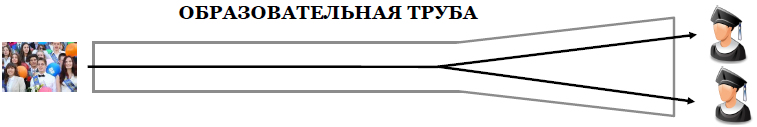 МАГИСТРАТУРА
однозначная ориентация на профессиональные стандарты и/или иные требования рынка труда = эффективность профессионально-общественной аккредитации
Типы:
 углубление профилизации бакалавриата
академическая магистратура: путь в аспирантуру = кадровый резерв
ПРОФЕССИОНАЛЬНО-ОБЩЕСТВЕННАЯ АККРЕДИТАЦИЯ
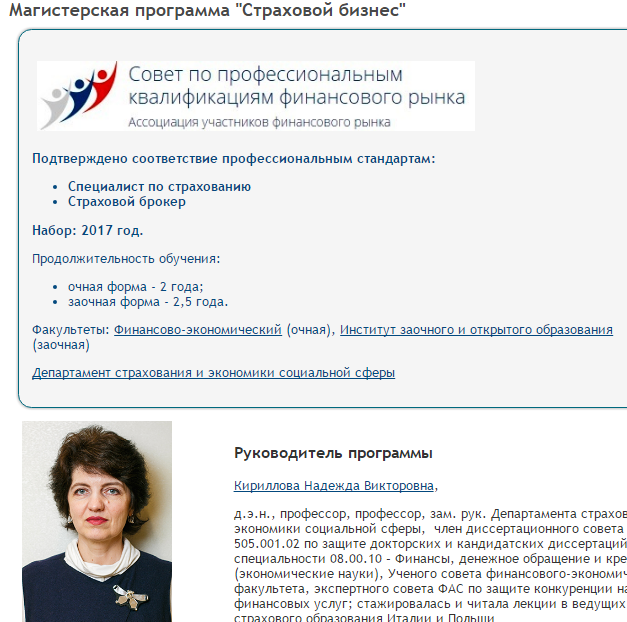 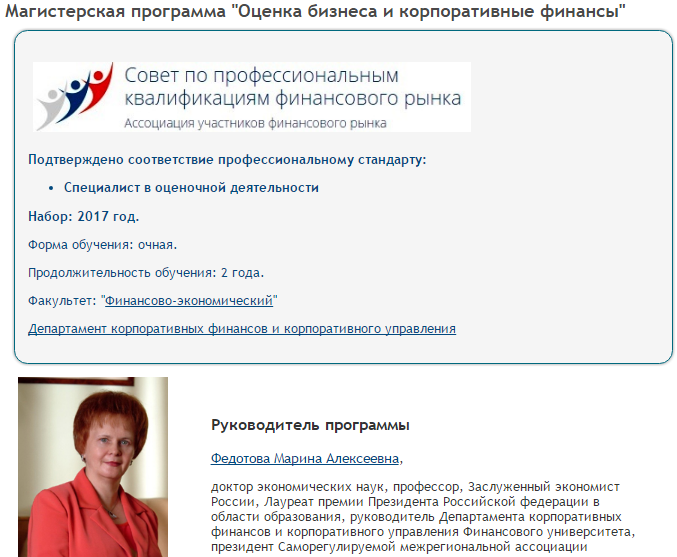 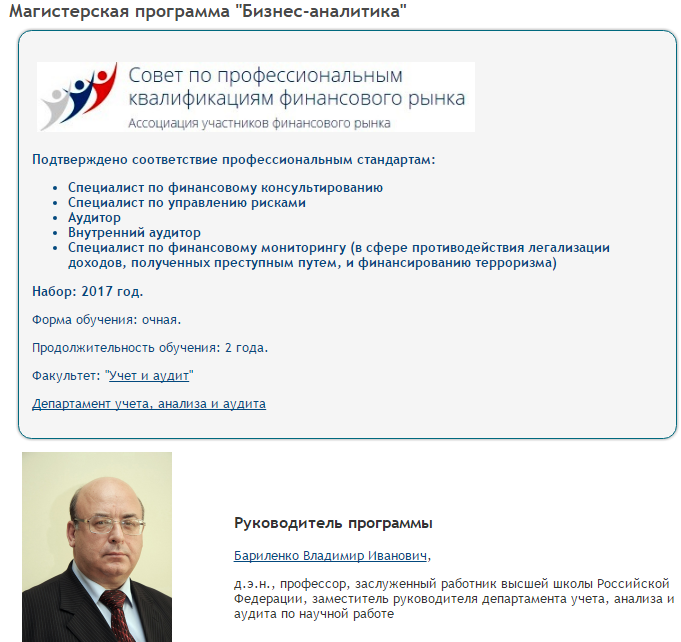 ОБРАЗОВАТЕЛЬНАЯ ПРОГРАММА:  НОВЫЕ ФОРМАТЫ И АРХИТЕКТУРА?
1
МЕЖУНИВЕРСИТЕТСКИЕ СЕТЕВЫЕ ПРОГРАММЫ ОДНОГО-ДВУХ ДИПЛОМОВ
 ЭКСПОРТНЫЕ СЕТЕВЫЕ ПРОГРАММЫ ДВУХ ДИПЛОМОВ
ВНУТРИУНИВЕРСИТЕТСКИЕ СЕТЕВЫЕ ПРОГРАММЫ ДВУХ ДИПЛОМОВ (двойная квалификация?)
4+2; 2+1… Экономика + ИТ; Экономика + Юриспруденция…. 
 КОРПОРАТИВНАЯ МАГИСТРАТУРА: ДПО + магистратура + оценка квалификаций
ДПО «заточено» под профессиональные стандарты и проектируется в плотном дуэте с корпорацией
Обучение в «чистой» магистратуре – это обеспечение фундаментальной подготовки и навыков научного исследования 
Оценка квалификаций путем сетевого взаимодействия с ЦОК
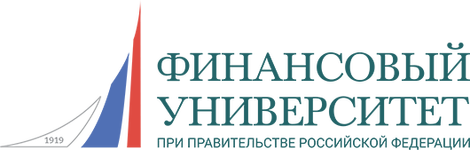 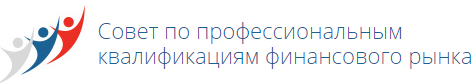 7
РАЗВИТИЕ КОРПОРАТИВНОЙ МАГИСТРАТУРЫ
ДПО + магистратура
Целевая программа: заказ работодателя
Основана на профессиональных стандартах
Без отрыва от производства 
Использование потенциала филиалов
Индивидуальная траектория обучения
Освоение нескольких программ ДПО и программы магистратуры за 2-2,5 года
Независимая оценка профессиональных квалификаций в рамках 238-ФЗ
Первый год: 
освоение нескольких программ повышения квалификации, «заточенных» под профессиональные стандарты
Второй год: 
поступление в магистратуру 
(опционно – в зависимости от требуемого уровня квалификации)
Фундаментальная подготовка
Признание результатов обучения по программам повышения квалификации
Получение диплома о высшем образовании
Имплементация НОК
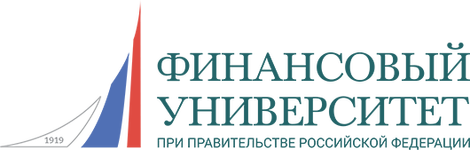 7
СПАСИБО ЗА ВНИМАНИЕ!

Каменева Е.А.
eakameneva@fa.ru